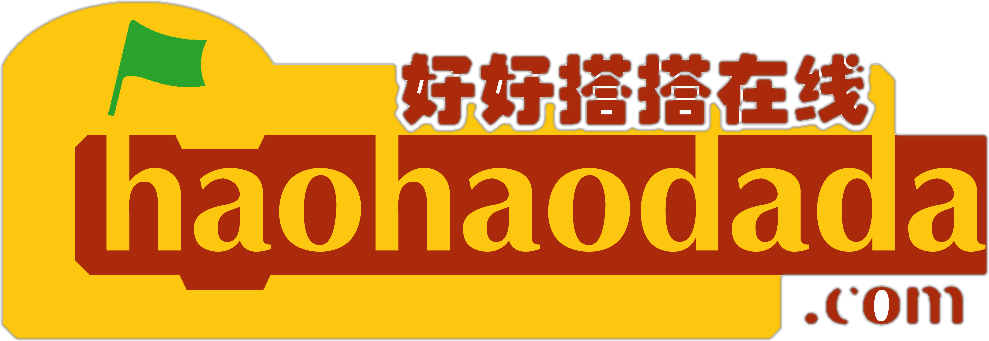 Nano实验箱微课
好好搭搭在线
“
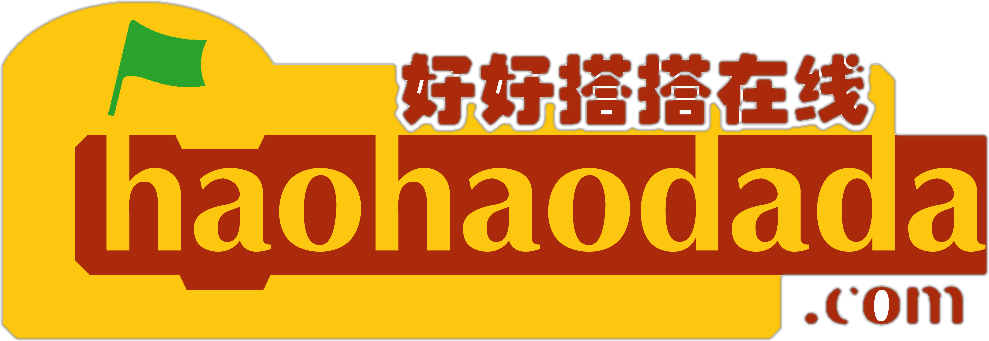 好好搭搭
串口控制
01
指令学习
目录
02
程序代码
指令学习
1
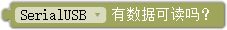 02
这个指令在串口指令类别中，可以使用这个指令判断串口是否有数据可读。
指令学习
1
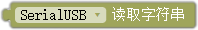 02
这个指令在串口指令类别中，可以使用这个指令读取串口传输的字符串。
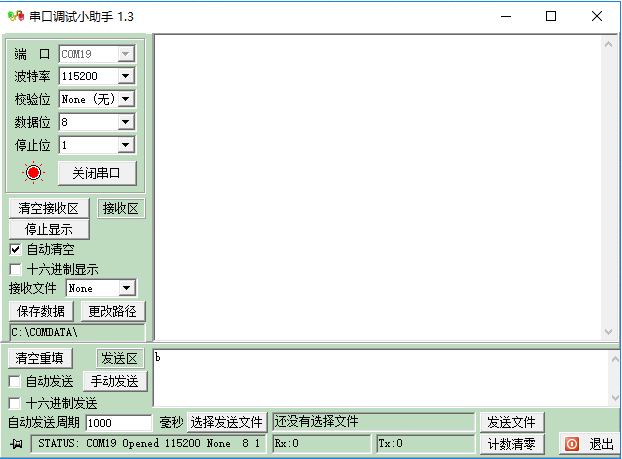 程序代码
2
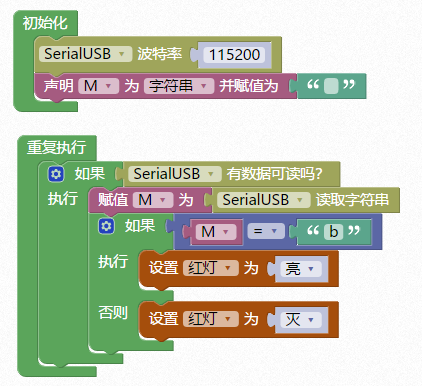 02
使用串口命令控制Nano实验箱红色LED灯亮灭
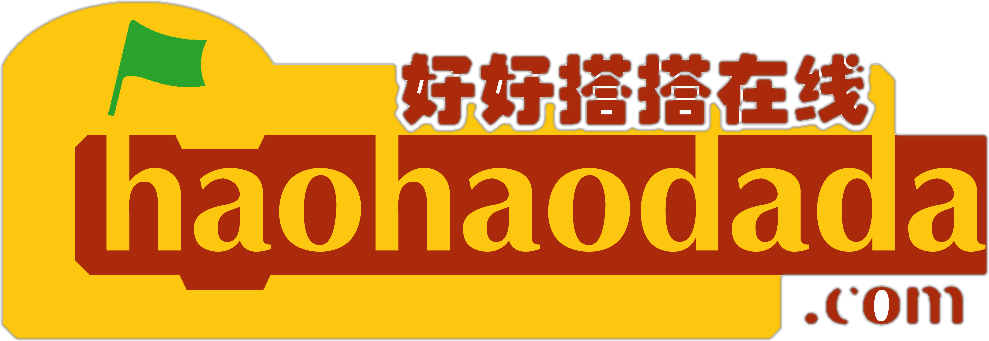 谢谢观看
“